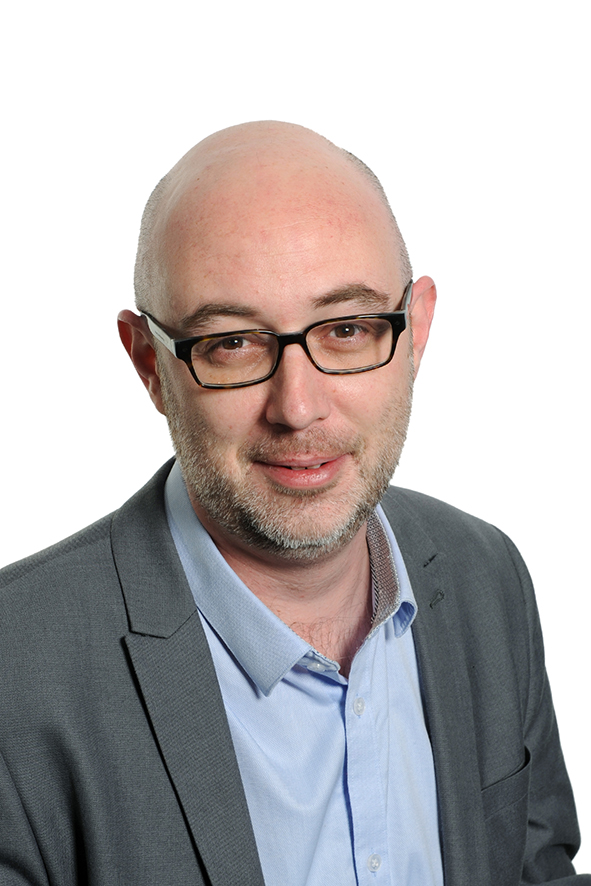 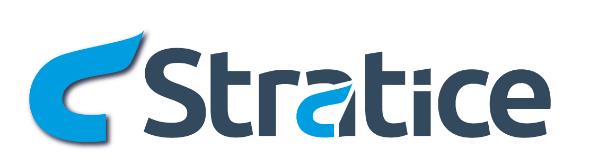 Guillaume Singeot
Comment dynamiser sa classe virtuelle faire face aux aléas de matériel mardi 20 octobre 2020 à 14h00-15h30
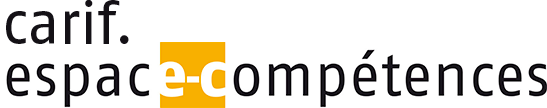 [Speaker Notes: 1er atelier d’une série de trois

Principes
E-ateliers basés sur le principe de l’immersion : comprendre la FOAD par la FOAD.
Une activité est proposée systématiquement en amont.
L’interactivité renforce les visio-conférences grâce à des activités en ligne et collaboratives réalisées individuellement ou en groupe via internet (si vous avez un PC avec vous, connectez vous à internet et ouvrez la convocation que vous avez reçue)
Un quiz d’évaluation des connaissances est réalisé à la fin de chaque atelier.

Des synthèses sous forme de courtes vidéos seront proposées en ligne à l’issue des modules]
Déroulé
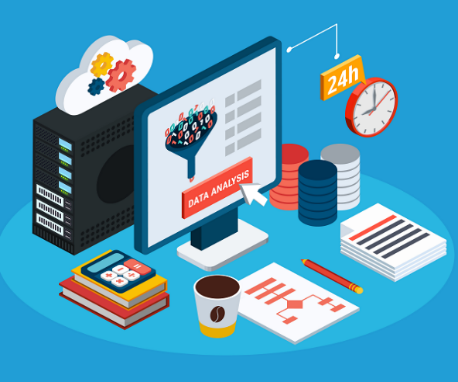 14-14h10 Présentation Espace Compétences – Stratice

14h10-14h25 Les caractéristiques d’une séance de classe virtuelle

14h25-14h30 Questions / Réponses

14h30-14h45 2 outils internes Etats et Sondage + Q/R

14h45-15h00 2 outils internes Annotations et Tableau Blanc +Q/R

15h00-15h15 Les outils externes d’engagement + Q/R

15h15-15h30 Conclusion et Q/R
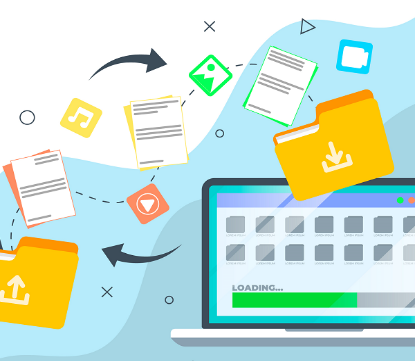 Quels atouts ?
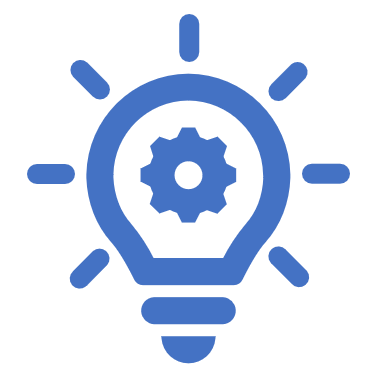 En amont
Les questions à se poser avant de commencer
 
Besoins concernant l’environnement numérique
Contraintes liées aux objectifs pédagogiques

Catégories d’outils

Ordinateurs
Smartphones et autres
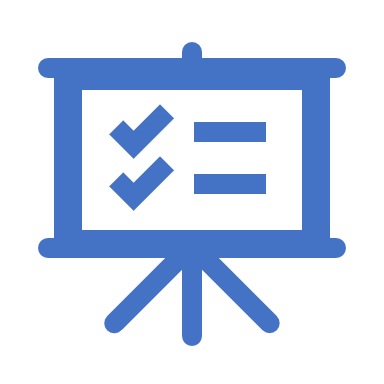 Principes de base
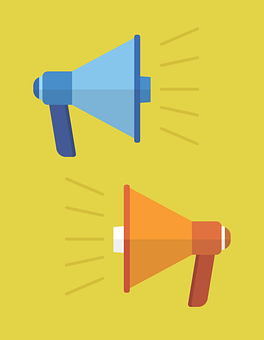 Capter l’attention
Trouver un rythme entre apports et interactivité
Trouver un ou des moyen(s) de communication rapide et direct
Prendre en compte l’environnement de formation de chacun
L’animation de la classe virtuelle
Lancer la discussion
Vérifier la participation
Donner un timing serré
Lever les freins
Faire reformuler par un participant
1
2
Prolonger les échanges au-delà de la classe virtuelle
Créer des groupes virtuels de travail 
Désigner un rapporteur
.
Animer la réflexion collective
6
Vérifier la compréhension
3
5
4
[Speaker Notes: 1er atelier d’une série de trois

Principes
E-ateliers basés sur le principe de l’immersion : comprendre la FOAD par la FOAD.
Une activité est proposée systématiquement en amont.
L’interactivité renforce les visio-conférences grâce à des activités en ligne et collaboratives réalisées individuellement ou en groupe via internet (si vous avez un PC avec vous, connectez vous à internet et ouvrez la convocation que vous avez reçue)
Un quiz d’évaluation des connaissances est réalisé à la fin de chaque atelier.

Des synthèses sous forme de courtes vidéos seront proposées en ligne à l’issue des modules]
Les outils d’état
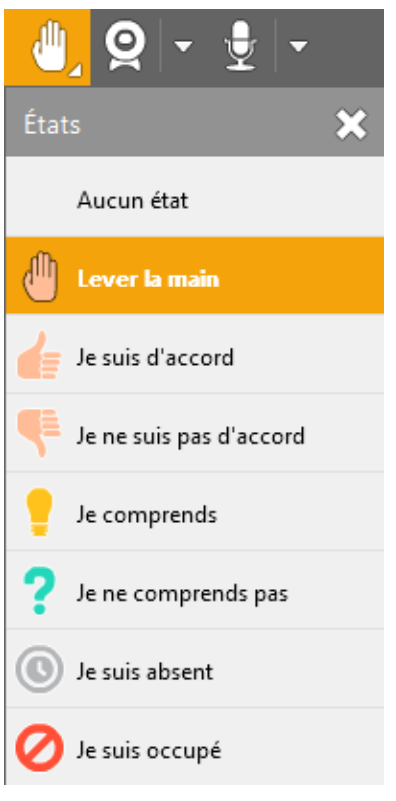 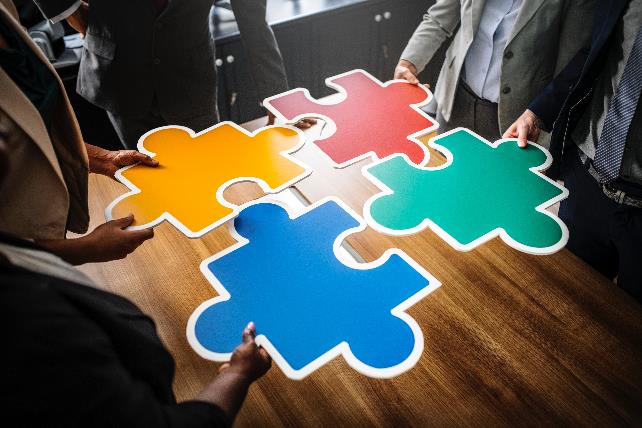 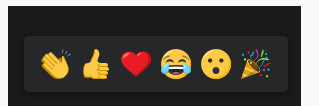 [Speaker Notes: 1er atelier d’une série de trois

Principes
E-ateliers basés sur le principe de l’immersion : comprendre la FOAD par la FOAD.
Une activité est proposée systématiquement en amont.
L’interactivité renforce les visio-conférences grâce à des activités en ligne et collaboratives réalisées individuellement ou en groupe via internet (si vous avez un PC avec vous, connectez vous à internet et ouvrez la convocation que vous avez reçue)
Un quiz d’évaluation des connaissances est réalisé à la fin de chaque atelier.

Des synthèses sous forme de courtes vidéos seront proposées en ligne à l’issue des modules]
Les outils de sondage
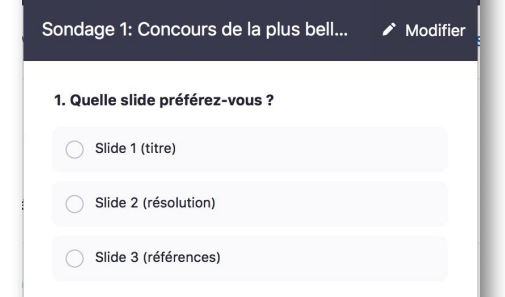 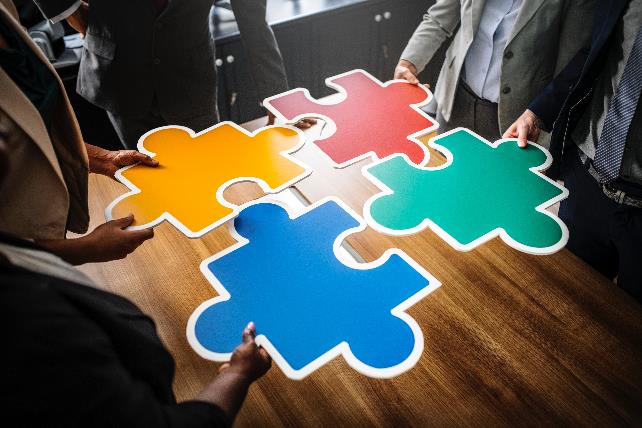 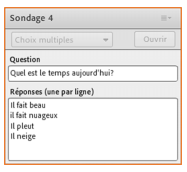 [Speaker Notes: 1er atelier d’une série de trois

Principes
E-ateliers basés sur le principe de l’immersion : comprendre la FOAD par la FOAD.
Une activité est proposée systématiquement en amont.
L’interactivité renforce les visio-conférences grâce à des activités en ligne et collaboratives réalisées individuellement ou en groupe via internet (si vous avez un PC avec vous, connectez vous à internet et ouvrez la convocation que vous avez reçue)
Un quiz d’évaluation des connaissances est réalisé à la fin de chaque atelier.

Des synthèses sous forme de courtes vidéos seront proposées en ligne à l’issue des modules]
Les outils d’annotation
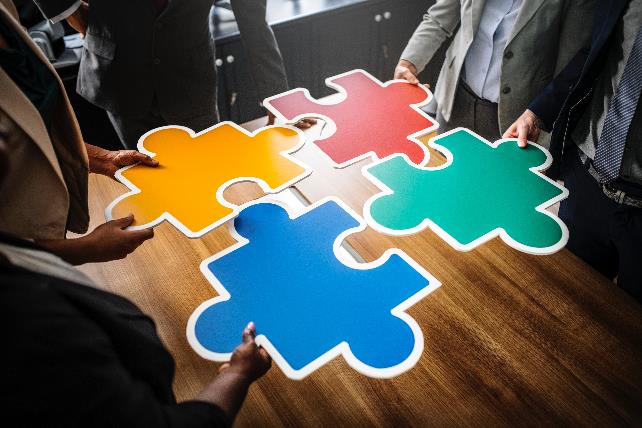 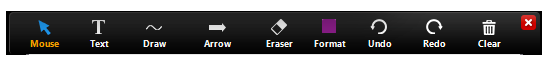 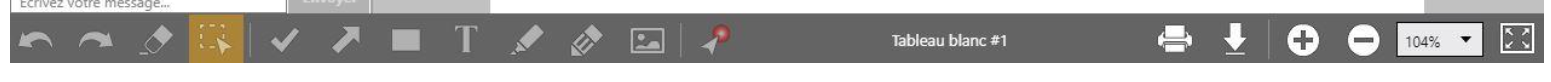 [Speaker Notes: 1er atelier d’une série de trois

Principes
E-ateliers basés sur le principe de l’immersion : comprendre la FOAD par la FOAD.
Une activité est proposée systématiquement en amont.
L’interactivité renforce les visio-conférences grâce à des activités en ligne et collaboratives réalisées individuellement ou en groupe via internet (si vous avez un PC avec vous, connectez vous à internet et ouvrez la convocation que vous avez reçue)
Un quiz d’évaluation des connaissances est réalisé à la fin de chaque atelier.

Des synthèses sous forme de courtes vidéos seront proposées en ligne à l’issue des modules]
Le tableau blanc
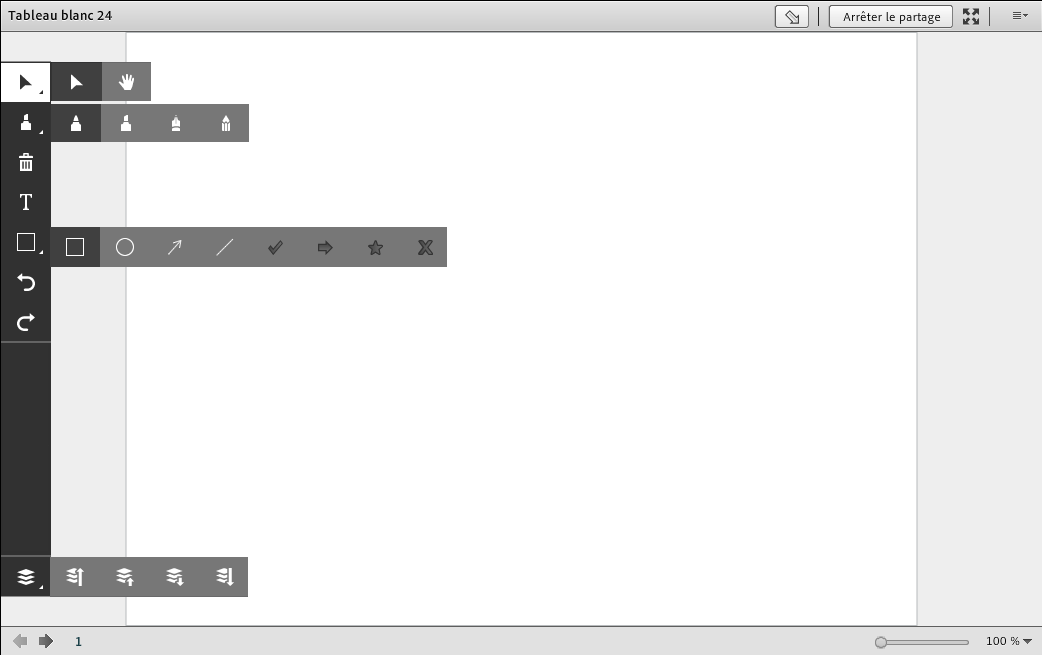 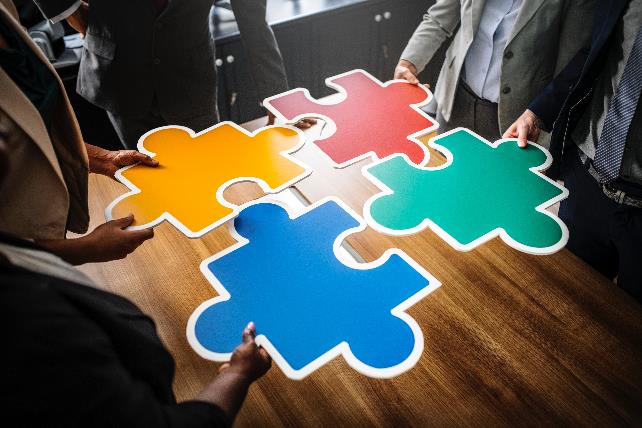 [Speaker Notes: 1er atelier d’une série de trois

Principes
E-ateliers basés sur le principe de l’immersion : comprendre la FOAD par la FOAD.
Une activité est proposée systématiquement en amont.
L’interactivité renforce les visio-conférences grâce à des activités en ligne et collaboratives réalisées individuellement ou en groupe via internet (si vous avez un PC avec vous, connectez vous à internet et ouvrez la convocation que vous avez reçue)
Un quiz d’évaluation des connaissances est réalisé à la fin de chaque atelier.

Des synthèses sous forme de courtes vidéos seront proposées en ligne à l’issue des modules]
Engagement de l’apprenant
Faire noter des mots-clés pendant la présentation du cours (papier, tchat) 

Prendre des notes sous forme de schéma

Préparer une suite par apprenant (présentation, résumé..)

Individualisation dans une « salle de sous-groupe »
individuellement
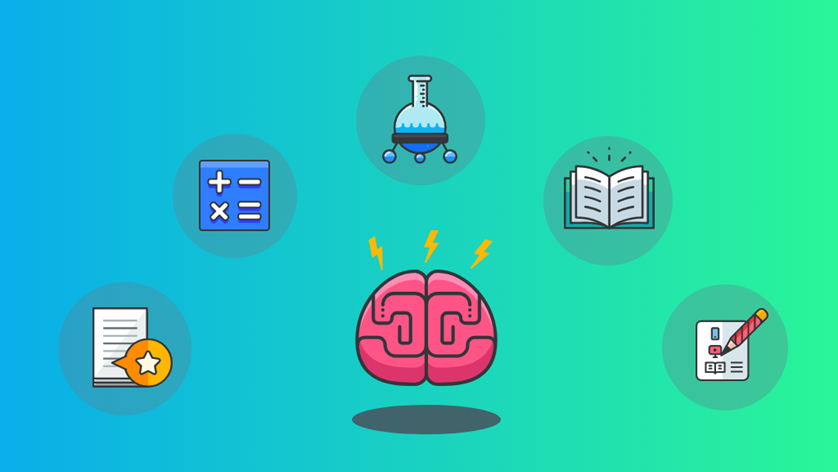 Engagement de l’apprenant
Réalisation commune d’une activité collaborative
Ecriture collaborative (Framapad, Google Doc, …)
Exercice en direct et feedback
Utilisation du tchat
En groupe
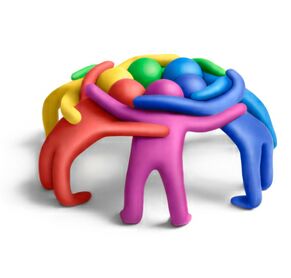 Une multitude d’outils disponibles
[Speaker Notes: 1er atelier d’une série de trois

Principes
E-ateliers basés sur le principe de l’immersion : comprendre la FOAD par la FOAD.
Une activité est proposée systématiquement en amont.
L’interactivité renforce les visio-conférences grâce à des activités en ligne et collaboratives réalisées individuellement ou en groupe via internet (si vous avez un PC avec vous, connectez vous à internet et ouvrez la convocation que vous avez reçue)
Un quiz d’évaluation des connaissances est réalisé à la fin de chaque atelier.

Des synthèses sous forme de courtes vidéos seront proposées en ligne à l’issue des modules]
Les points forts de la classe virtuelle
Développement des compétences numériques
Assurance et  responsabilisation
Présence à distance
Échanges entre pairs
Guide des projets pédagogiques s'appuyant sur le BYOD/AVEC
https://eduscol.education.fr/cid128686/guide-des-projets-pedagogiques-s-appuyant-sur-le-byod-avec.html
Questions / Réponses / Echanges
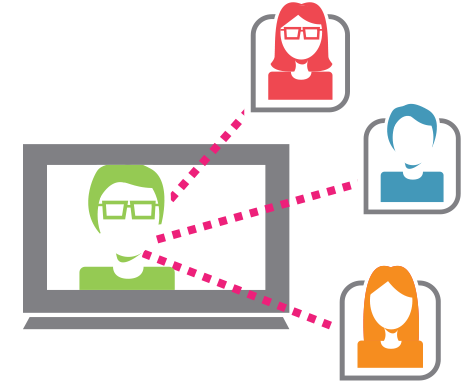 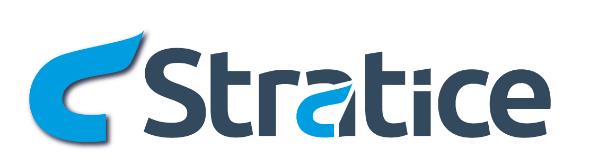 MERCI DE VOTRE ATTENTIONequipe@stratice.fr
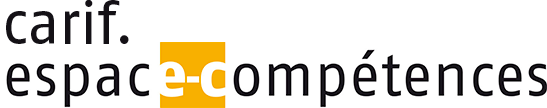 [Speaker Notes: 1er atelier d’une série de trois

Principes
E-ateliers basés sur le principe de l’immersion : comprendre la FOAD par la FOAD.
Une activité est proposée systématiquement en amont.
L’interactivité renforce les visio-conférences grâce à des activités en ligne et collaboratives réalisées individuellement ou en groupe via internet (si vous avez un PC avec vous, connectez vous à internet et ouvrez la convocation que vous avez reçue)
Un quiz d’évaluation des connaissances est réalisé à la fin de chaque atelier.

Des synthèses sous forme de courtes vidéos seront proposées en ligne à l’issue des modules]